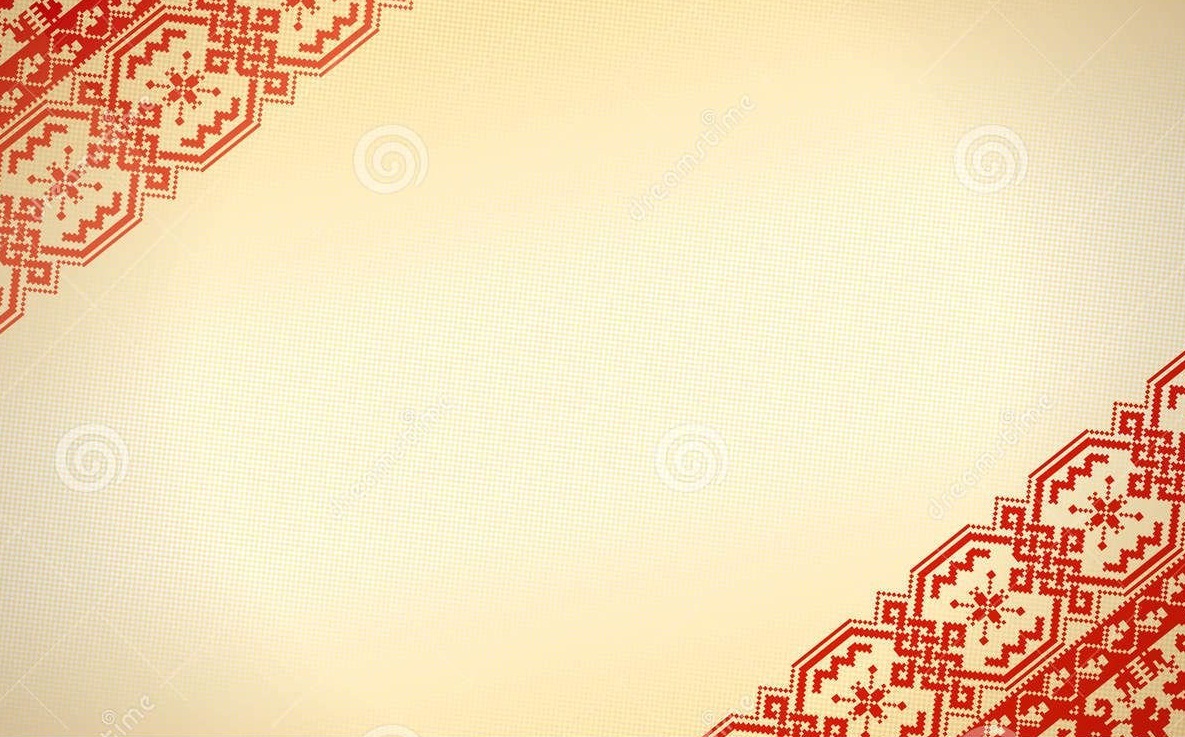 Методическая мастерская
Тема: Введение в активный словарь детей 
дошкольного возраста слов эрзянского языка
 в процессе ознакомления с фольклорными
 произведениями мордовского народа
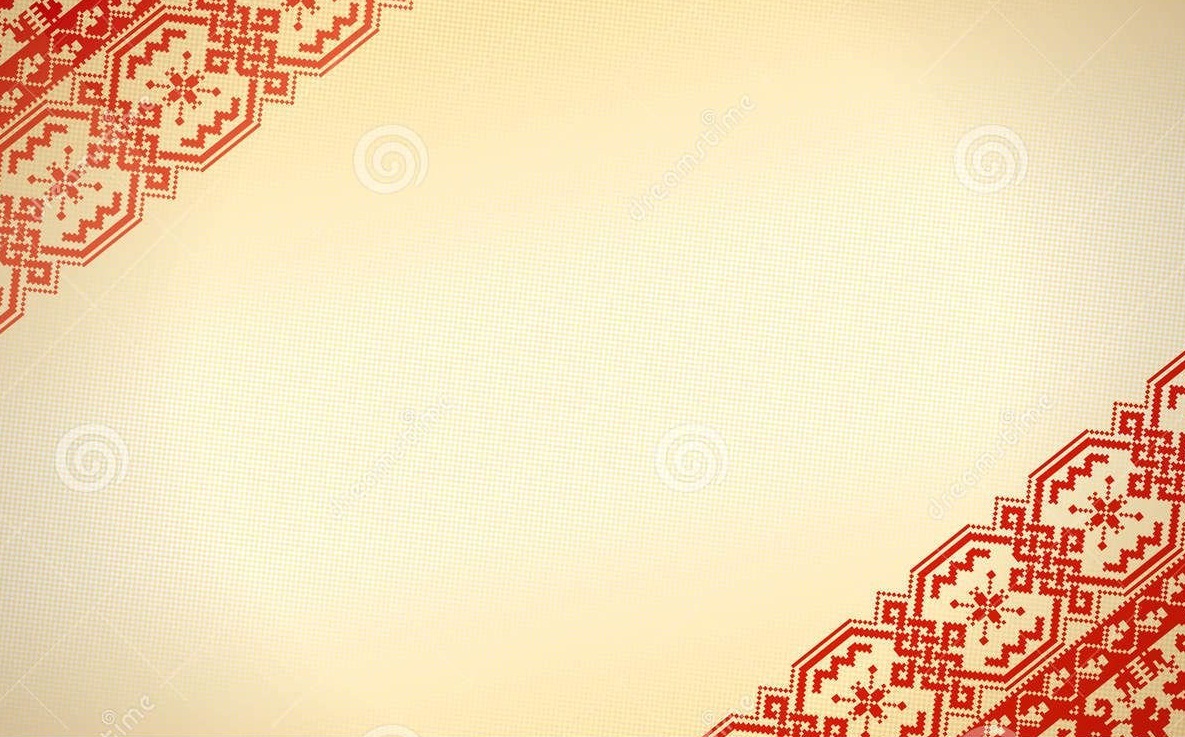 Цель: расширение активного словаря путём ознакомления с
 фольклорными произведениями мордовского народа
Погружение детей в традиционную фольклорную среду – 
один из факторов этнологического  воспитания, мощный инструмент обучения родному 
мордовскому (эрзянскому, мокшанскому) языку.
 Мордовский фольклор знакомит ребенка с окружающим миром, 
обогащает его экологические знания о природе республике, учит любить 
природу родного края, при этом все это делается в яркой эмоциональной форме, 
понятной и доступной для детей младшего дошкольного возраста.
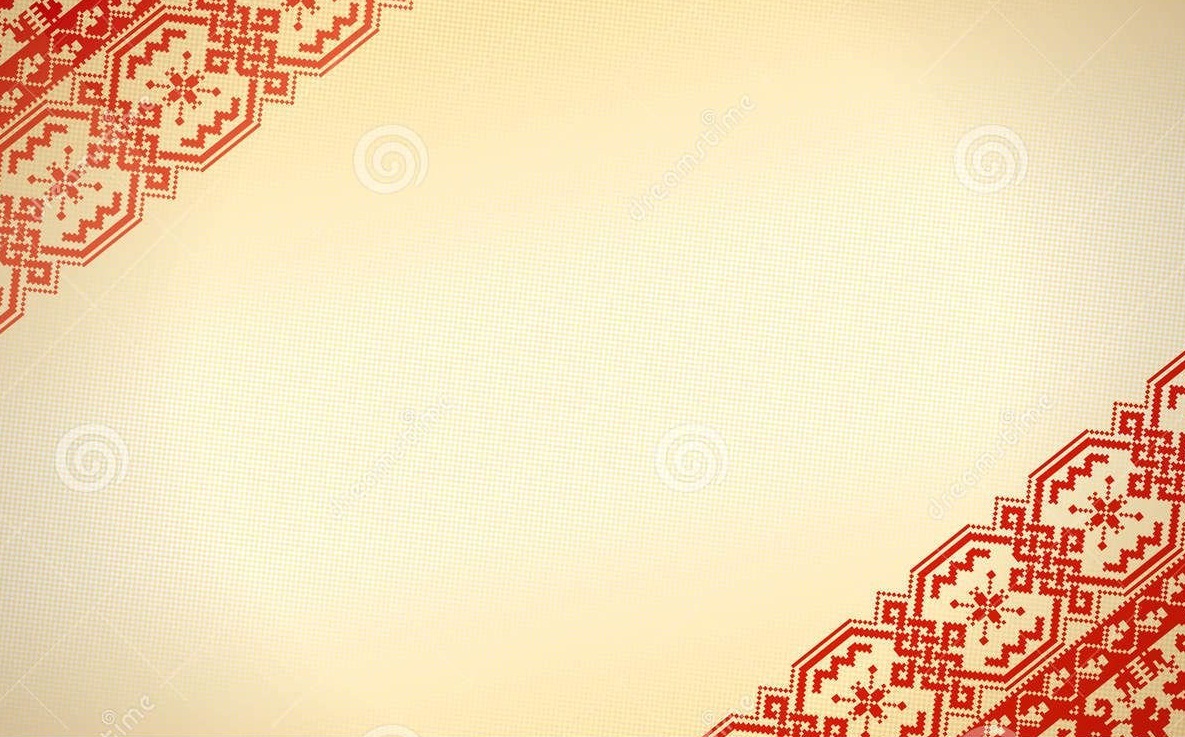 Свою работу мы начали с формирования книжного уголка,
 в котором собрали мордовские народные сказки, потешки,
 заклички, дразнилки, колыбельные песни.
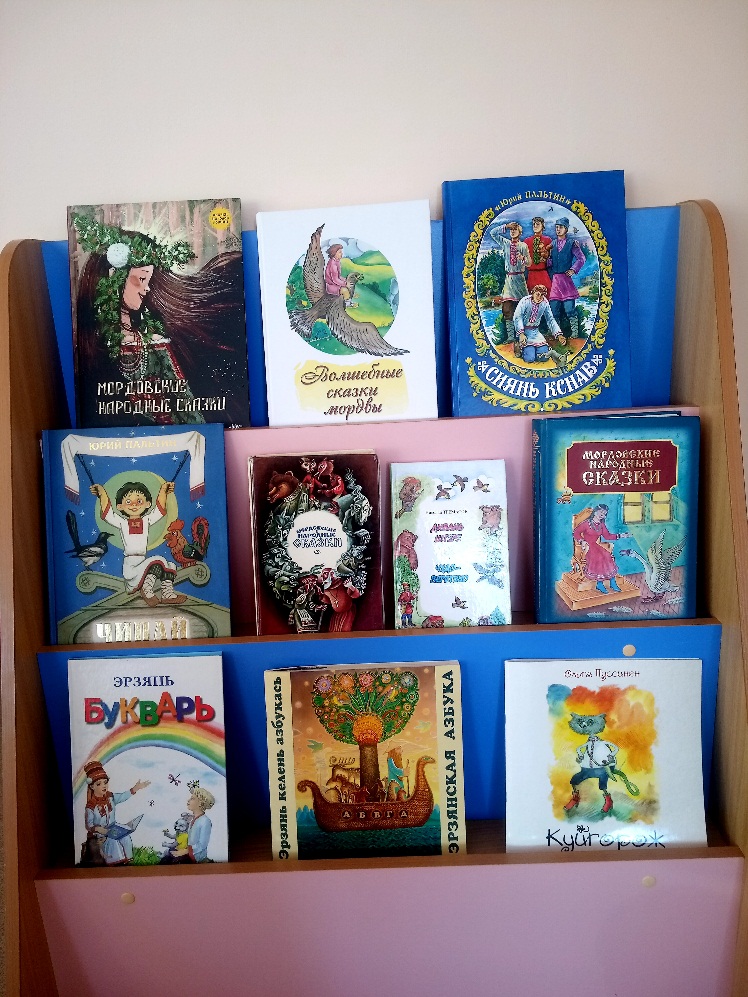 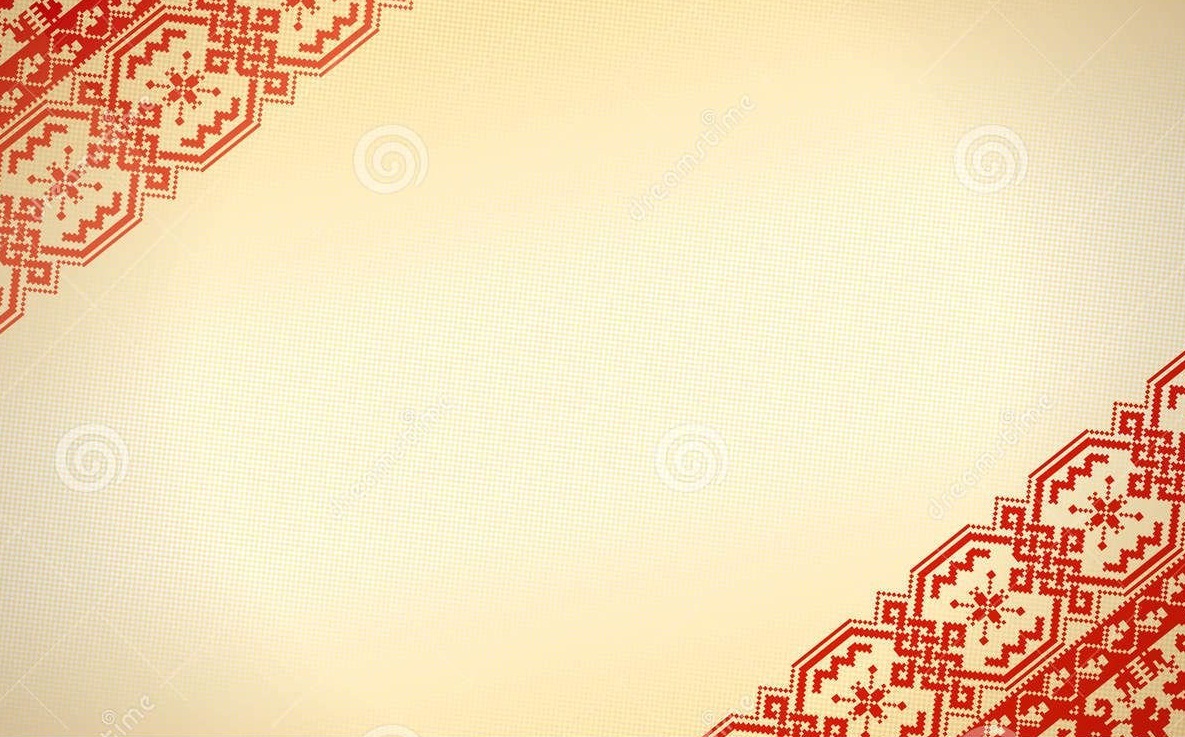 Чтение фольклорных произведений происходит на русском языке. 
В процессе чтения постепенно вводим в словарь мордовские (эрзянские) слова:
названия персонажей: овто, ривезь, , тейтерне
слова действия: чиемс, саемс,лисемс, якамс-пакамс и т.д.
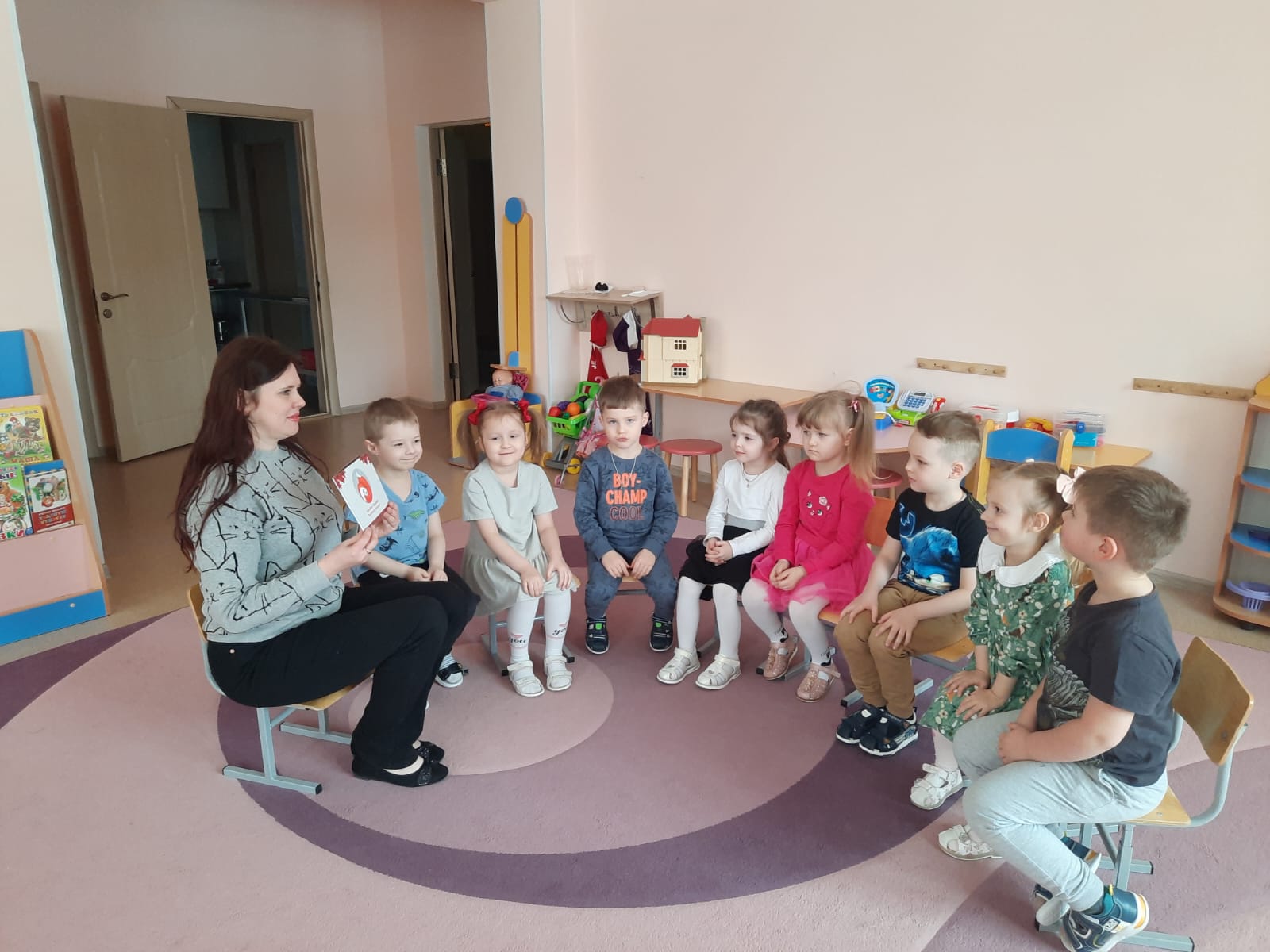 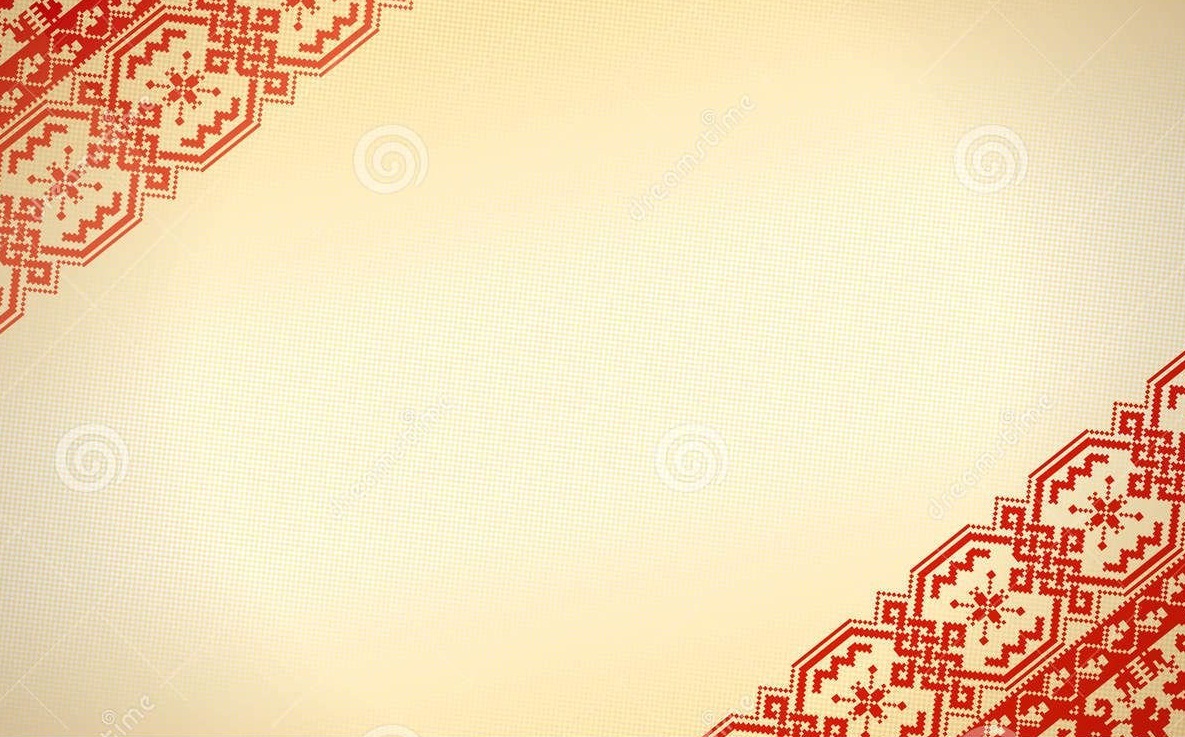 Часто используем приём введения персонажа-куклы Алдуни, 
которая предлагает ребятам заучить  наизусть потешку или закличку.
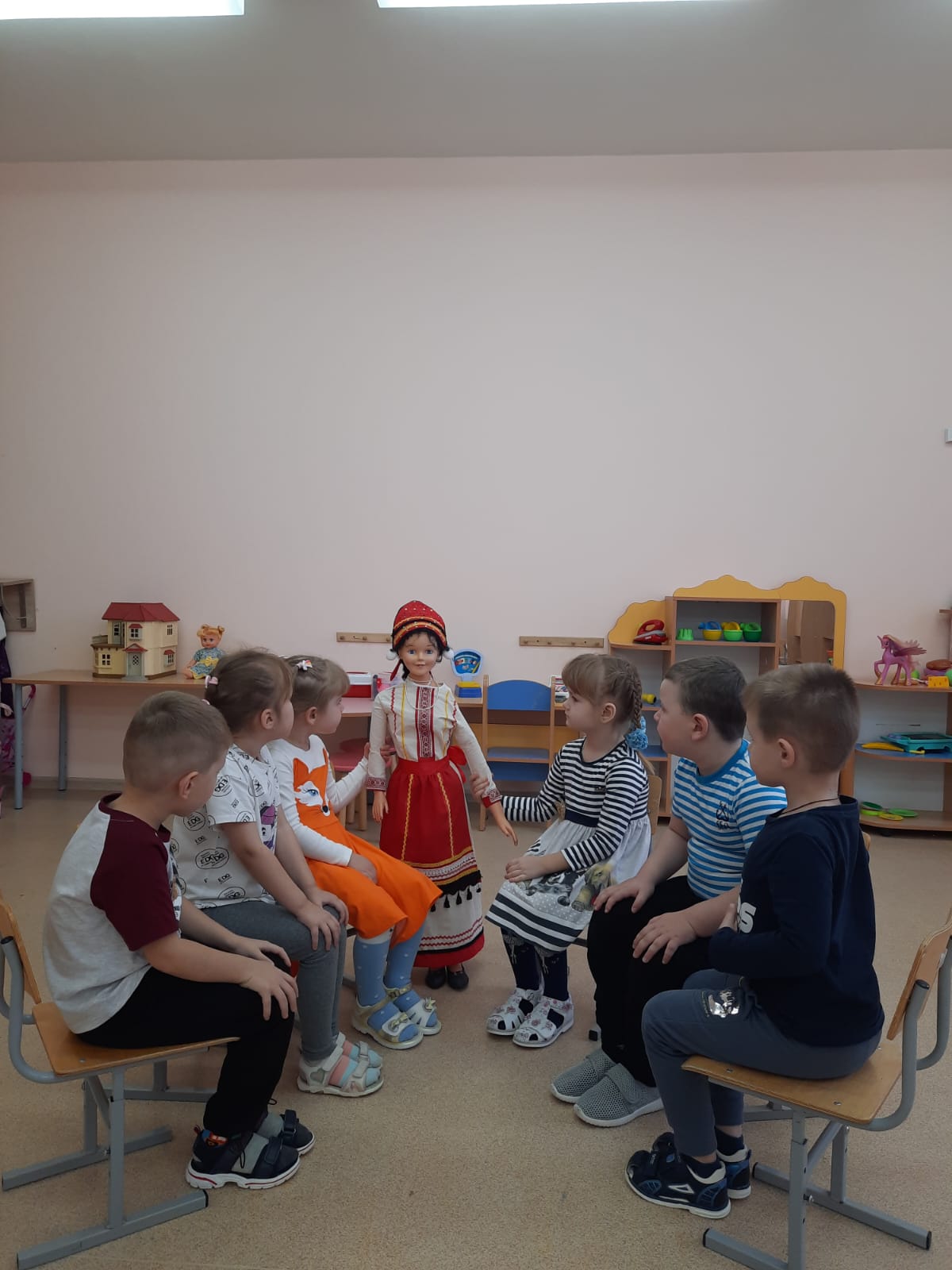 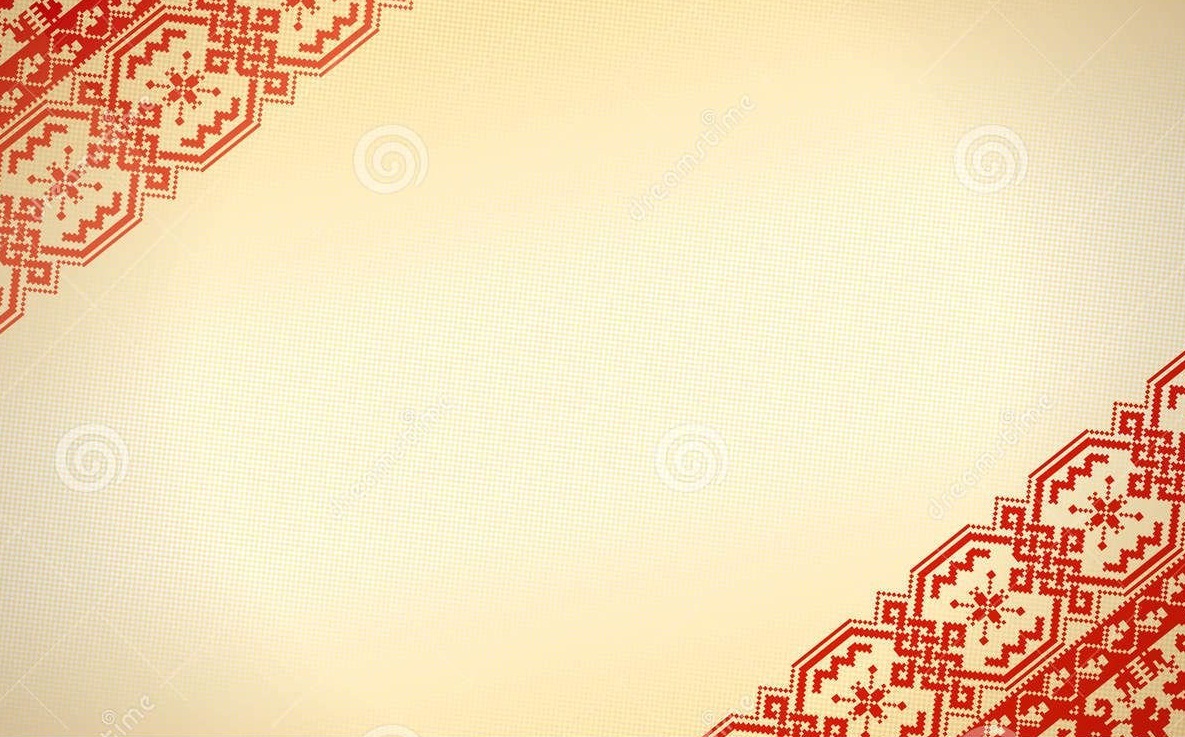 Знакомство детей с миром природы, с повадками зверей и птиц, осуществляли через
 колыбельные песни («Ложись-ка, сыночка, / Ложись-ка, лапонька, / 
Под головку положу высокую подушку, / Постелю тебе мягкую постельку. /
 Приходи, кисонька, спать, / Моего сыночку качать, / А я с тобой расплачусь – 
/ Дам кувшин молока. / Отец пойдет на базар, / Тебе, кисоньке, купит колокольчик,
 / Сюда качну – бом-бом, / Туда качну – бим-бим» и др.). 
Природно-поэтические образы колыбельных песен мордовского народа
 (нурсема морот и нюряфнема морот) доступны ребенку.
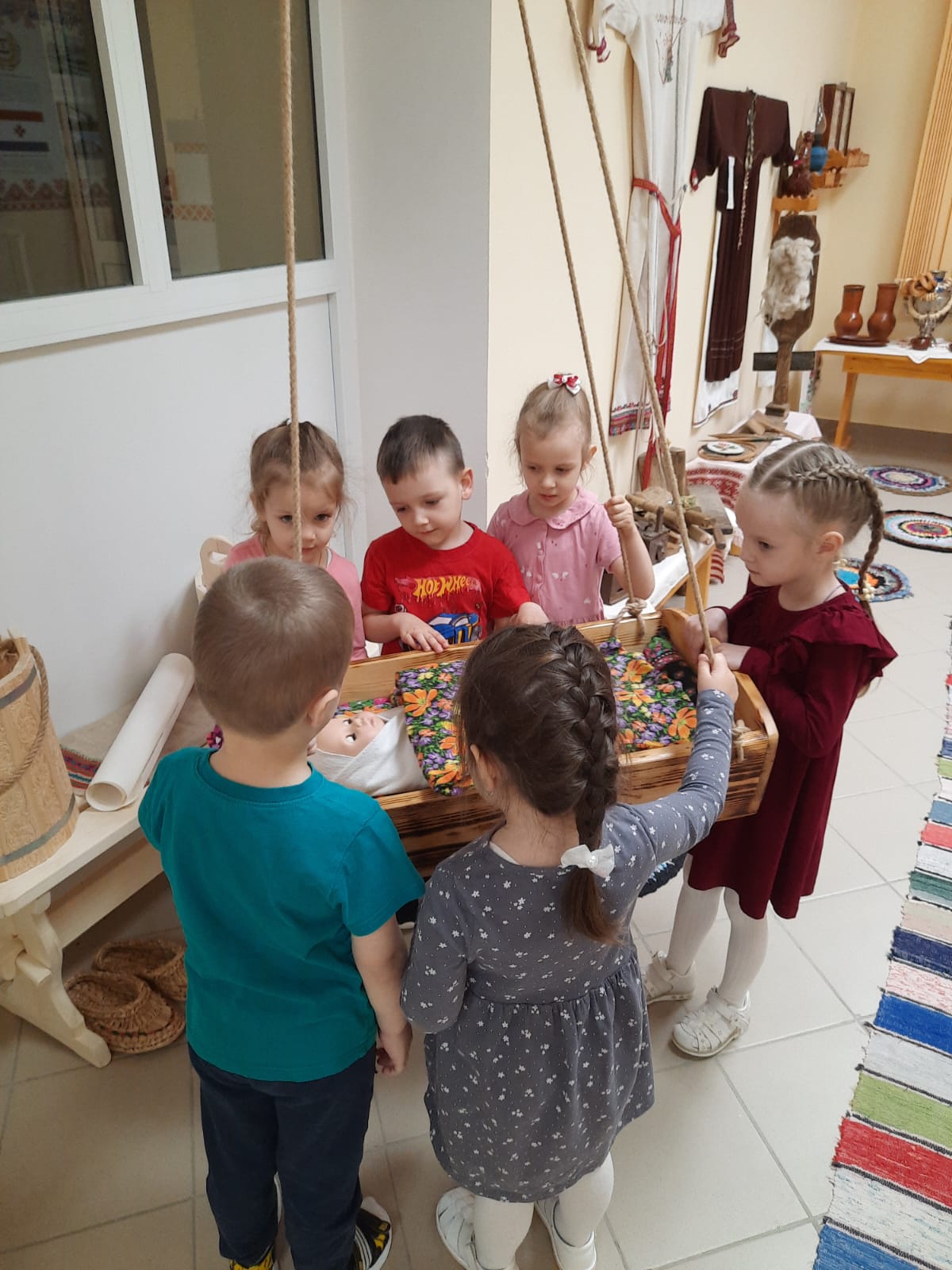 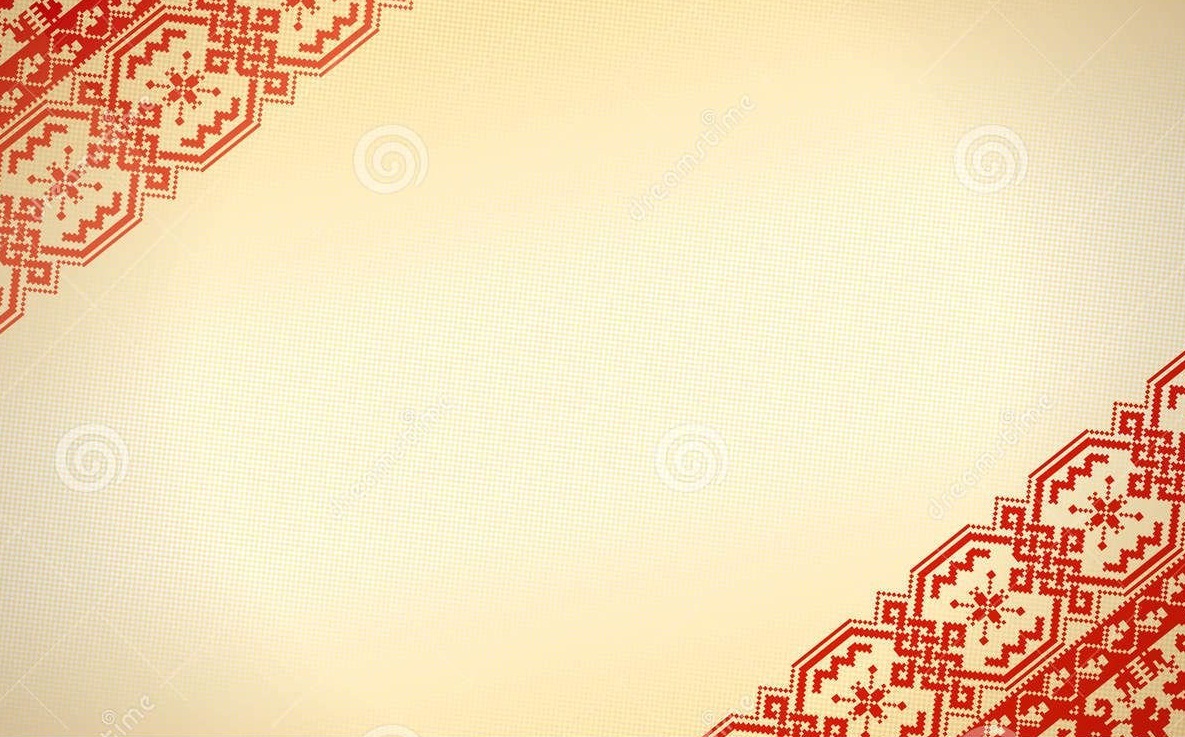 В традиционных текстах мордовских колыбельных песен поется о птицах (сороке и вороне), о животных (кошке, коровушке). Здесь важно, что излюбленные у мордовского народа образы сороки и вороны не связаны с призывами сна. Эти колыбельные несут познавательную функцию: знакомят детей с внешним обликом, повадками птиц и животных. В них также звучит и нравоучение («Бабанть ульнесь тпругазо» – «Была у бабушки коровушка», «Кзр, кзр, катоня» – «Мур, мур, кисонька»). Эту же ознакомительную функцию выполняют и потешки, прибаутки: «Сорока, сорока,/ Сорока, белобока, / Скажи, что ищешь, / О чем ты трещишь? / Что упало? Что ты уронила? – Орешки уронила,/ И все их потеряла» и др.
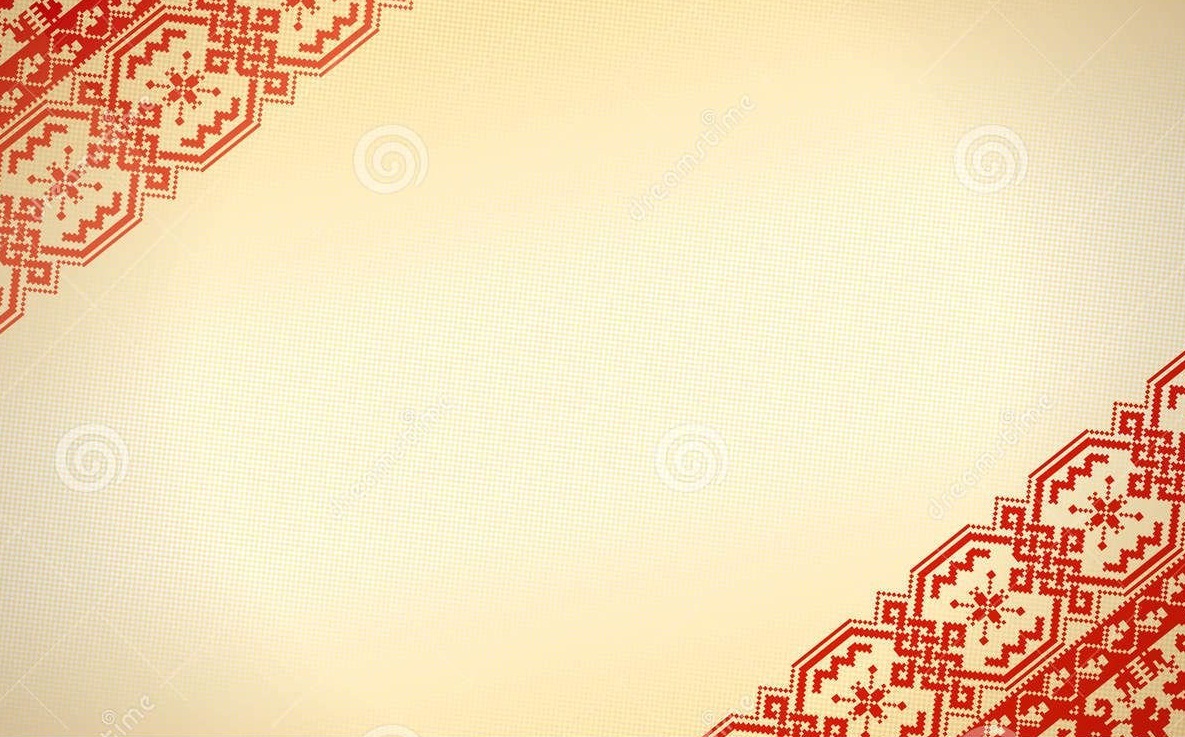 Очень нравились детям мордовские загадки, которые раскрывали сущность природных явлений, реалий (животных, растений) («Без ног, а идет, / Без рта, а дует» (ветер), «Стоит Васька у плетня, / Кто его тронет (возьмет), / Тот руку сожжет» (крапива), «Сам небольшой, / Больше себя ношу несет» (муравей), «В воде живет, / Вне воды умирает» (рыба), «В озере певучие девицы» (лягушки), «Белый платок на ней, / Сорок заплаток на ней» (капуста) и др.). Посредством народных мордовских загадок во время занятий, наблюдений, труда, в детских играх и развлечениях дети учились подмечать особенности живых существ, изменения растений в процессе роста и развития, повадки животных и приспособление их к среде обитания; устанавливать закономерную последовательность природных явлений в связи со сменой времен года. Например, «Один льет, другой пьет, а третья растет» (дождь, земля, трава) и др. Для детей – это уроки народной мудрости, народных представлений о природе и способов их выражения словом. Они обостряли наблюдательность, повышали интерес к окружающей природе, играли большую роль в воспитании нравственных и эстетических чувств ребенка.
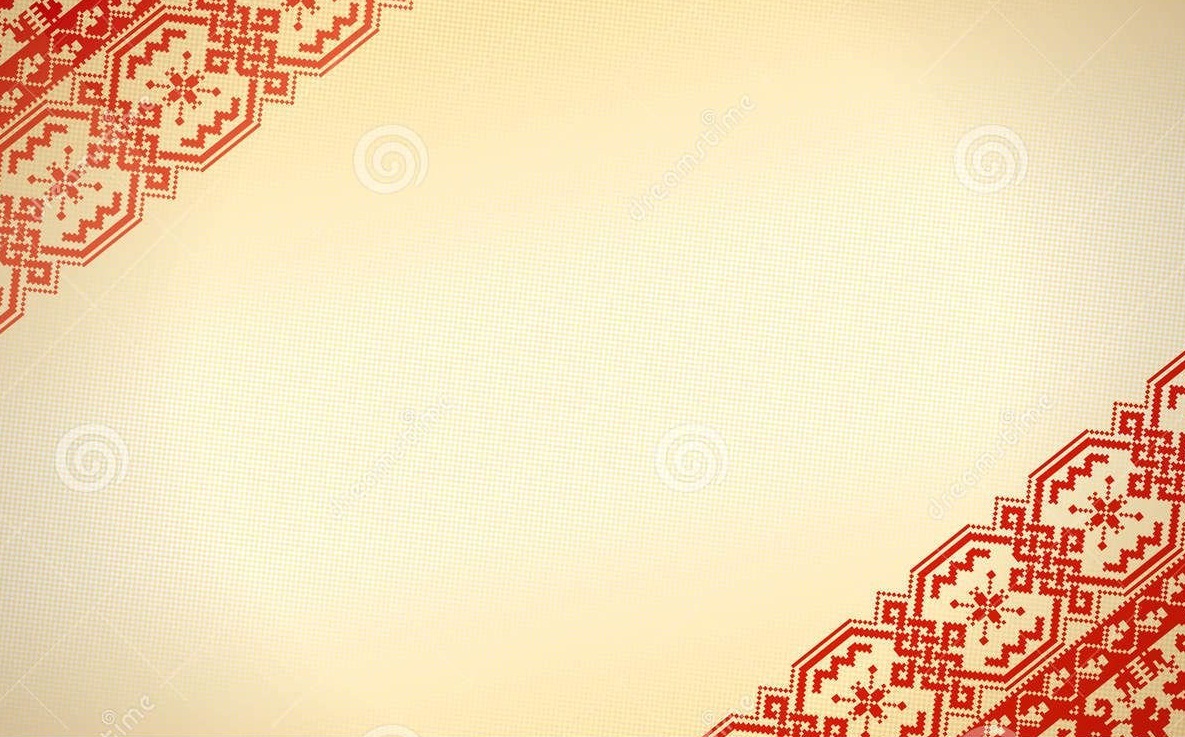 С большим успехом использовали заклички, приговорки – небольшие песенки с 
обращением к различным явлениям природы (солнцу, дождю, ветру), птицам, 
насекомым. В них сохранились следы магических заклинаний, отклики языческих
 воззрений народа, например, закличка речке, чтоб скорее она замерзла): 
«Рыбий домик водяной, кройся крышей ледяной. 
/ Стынь, вода зеленая. Стань, река, студеная»; 
закличка на прилет птиц весной:
 «Жаворонки прилетайте, / Ясно солнце принесайте. / Нам зима то надоела,
 / Хлеба, соли все поела. / Шапа, жарапа, жаренная лапа»;
 закличка на приход лета, солнца:
 «Дай бог нам хлеба. / На многие лета. / Солнышко, выйди, выйди,
 / Получишь ложку каши! / Солнышко, выйди, выйди, / Получишь красного петушка!»; 
«Лето приди, приди! / Весна теплая уйди, уйди! / Принеси нам теплый дождь! 
/ Вырастет густая рожь!» и др.
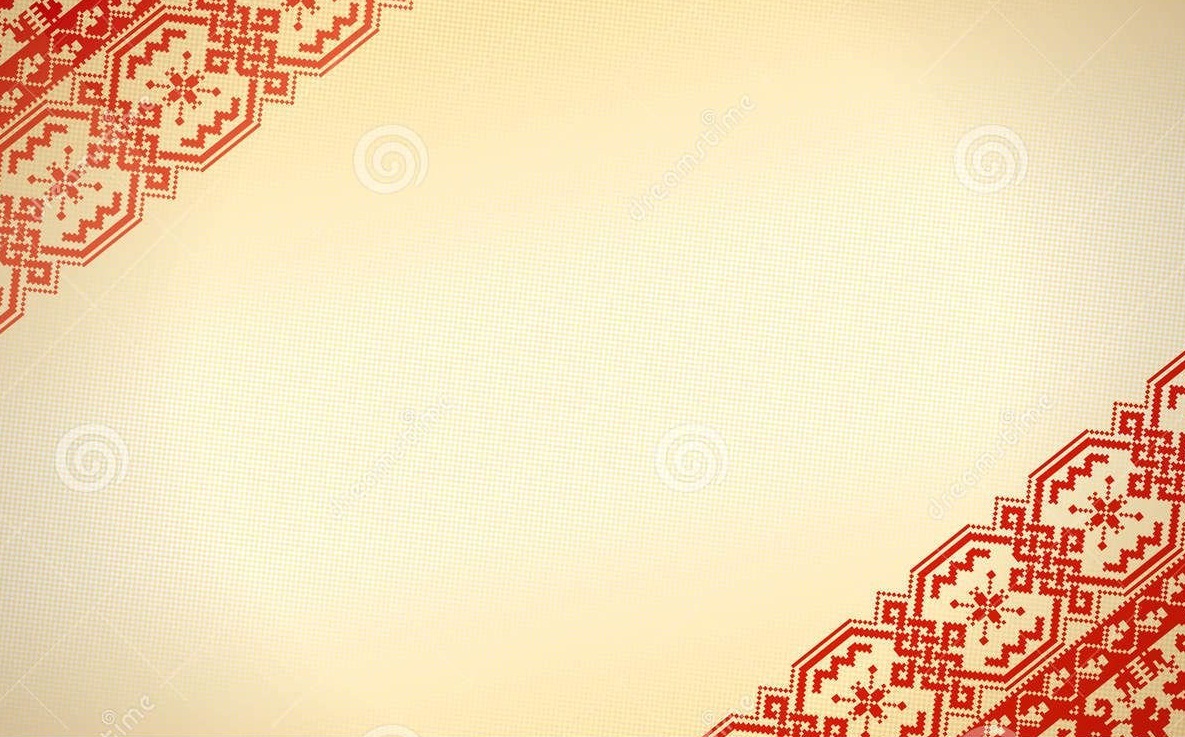 Процесс ознакомления с фольклором мордовского народа дополняет песня. Она  пленяет детей своей красотой, воздействует на ум и сердце ребенка, формирует миропонимание, эстетические вкусы, содействует развитию фантазии, обогащает представление детей яркими природными образами, а язык детей – меткими и красочными эпитетами и оборотами, образными, красочными выражениями.
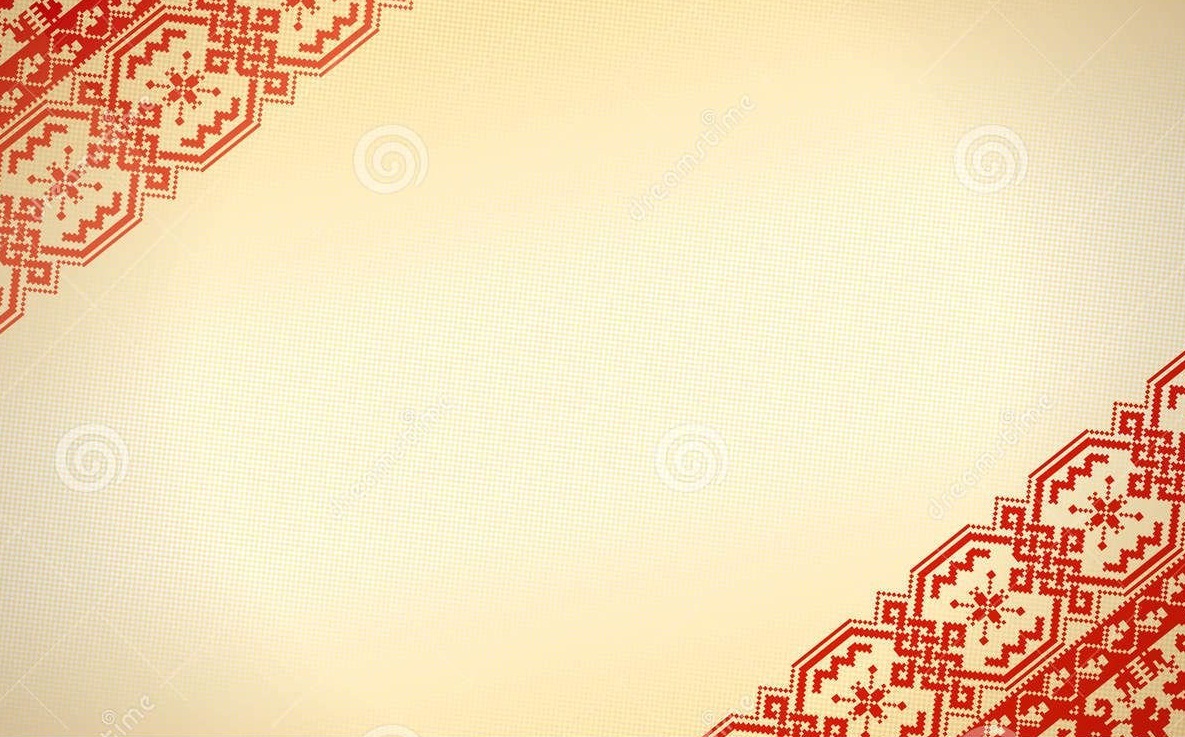 Мордовский фольклор является неиссякаемым источником
 народной мудрости в воспитании детей в целом и развитии речи в частности.
 Постепенно у детей формируется готовность к более глубокому восприятию  
народной литературы, повышается уровень развития словаря.
У детей отмечается увеличение диапазона применения глаголов, прилагательных. 
Использование фольклорных произведений мордовского народа
 в работе по развитию речи старших дошкольников 
способствует повышению уровня развития словаря детей.